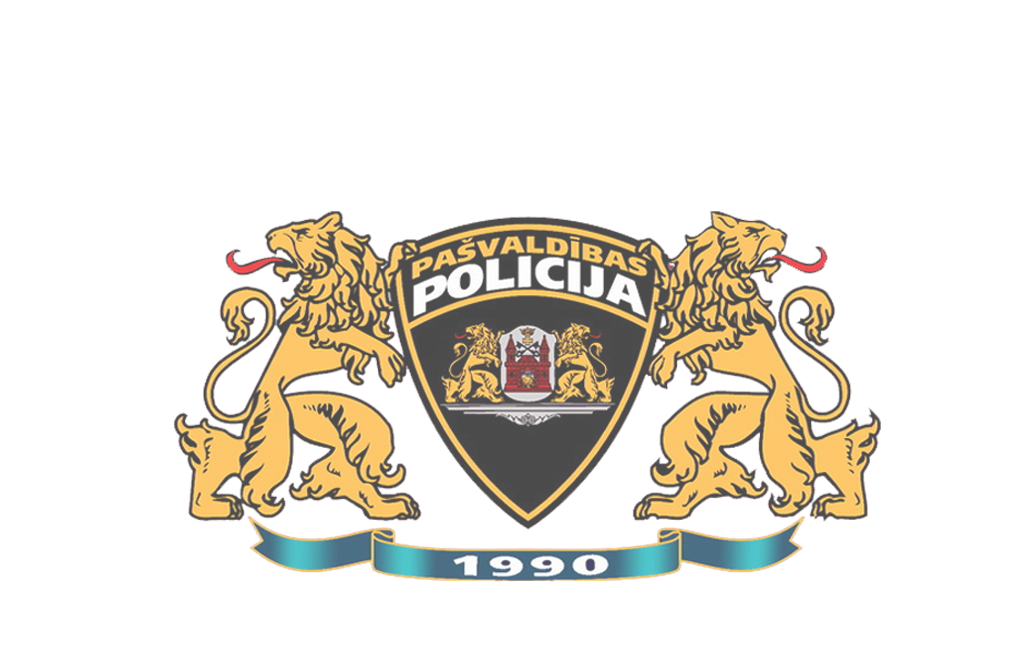 RĪGAS PAŠVALDĪBAS POLICIJA
Darba pārskats 2011
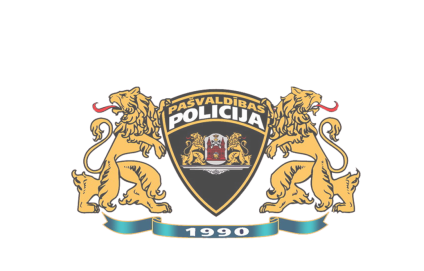 Pašvaldības policija Rīgā
Iedzīvotāju skaits Rīgā 
01.07.2011:	 
	700 605 
Teritorija: 
		307,17 km2  
Ūdenstilpes:
	48,5 km2   
RPP darbinieki:
	872
Vidēji dienā 402 policijas darbinieki,
1 policijas darbinieks uz  1 743  iedzīvotājiem
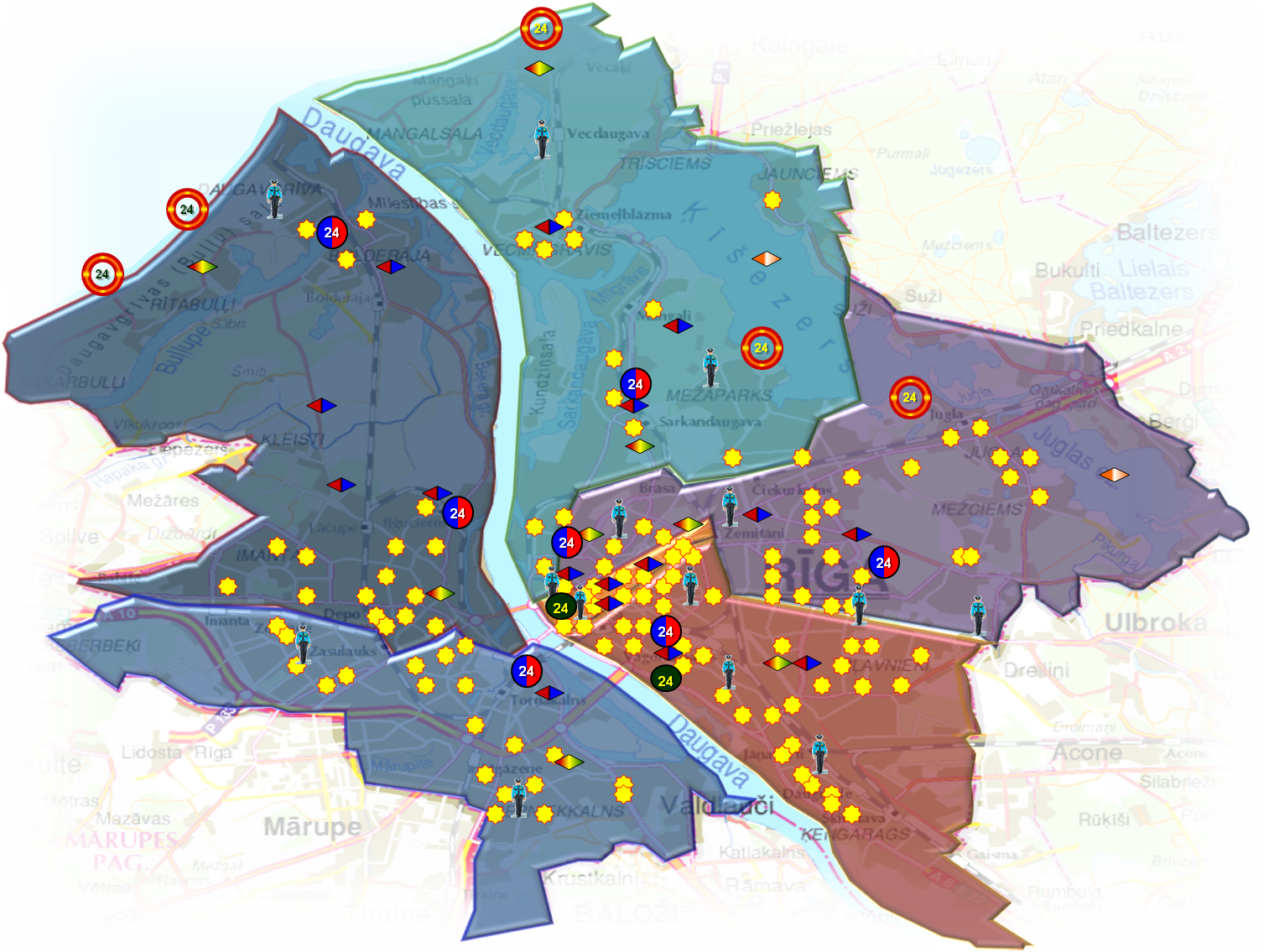 Personāla sastāvs
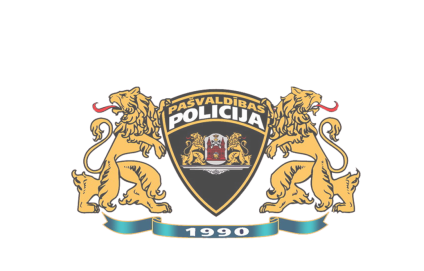 Štata vietu aizpildījums	 		96.3% 
Darbinieku skaits 				872	
Pieņemti darbā un apmācīti 	84  	darbinieki
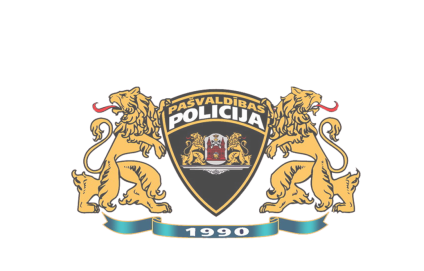 Personāla apmācība
Policijas darbinieku kvalifikācijas līmenis paaugstināts 39 dažādās apmācības programmās: 
Taktiskā sagatavošana likumpārkāpumu novēršanā 				112 	darbinieki 
Pirmās palīdzības sniegšana  										78 	darbinieki 
Policijas dežūrdaļas darba organizēšanas specifika				73 	darbinieki 
Tālruņa komunikācija ar agresīvām personām					56 	darbinieki 
Bērnu tiesību aizsardzības programma								40 	darbinieki 
Glābēju, Ūdenslīdēju  un Civilās aizsardzības apmācība			22 	darbinieki 
Motivējošā intervēšana darbā ar narkotisko vielu lietotājiem		16 	darbinieki 
Naida noziegumu identifikācija un novēršana					 	10 	darbinieki 
Pilnveidotas darbinieku svešvalodu zināšanas angļu un vācu valodā
Pilnveidotas darbinieku prasmes darbā ar foto un video tehniku
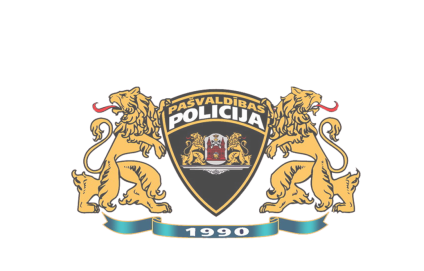 Personālsastāva izglītības līmenis
872 policijas darbinieku izglītības līmeņa sadalījums:
	augstākā izglītība 	35,7% 	(+8.3%)  darbiniekiem, no kuriem:
bakalaura grāds 				29,9 % 	(+6.4%) 	
maģistra grāds 					5,7 % 	(+20%)
doktora grāds					0,12 % 	(0.0%)				
	pārējiem darbiniekiem vidējā izglītība, no kuriem
profesionālā vidējā izglītība 	25,2 % 	(-4.9%)
1 darbinieks turpina studēt doktorantūrā
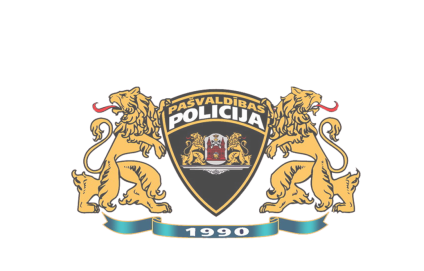 Personālsastāva dienesta pārbaudes
Dienesta izmeklēšanas nodaļa saņēma 95 (-29.1%) sūdzības par policijas darbinieku rīcību, t.sk.:
no iedzīvotājiem saņemtas 54 (-32.5%) sūdzības, no tām:
 47 	 (-25.4%) 	nepamatotas, darbinieku rīcība bija atbilstoša
 5 	 (-37.5%) 	gadījumos izteikts aizrādījums 
 2 	 (-77.8%) 	gadījumos piemērots disciplinārsods	
saņemti 41 (-24.1%) iekšējie ziņojumi, vadības uzdevumi, no tiem:
 17 	 (+30.8%) 	gadījumos izteikts aizrādījums 
 10 	 (-60%) 		gadījumos piemērots disciplinārsods
 9     	 (+12.5%) 	gadījumos darbinieku rīcība bija atbilstoša
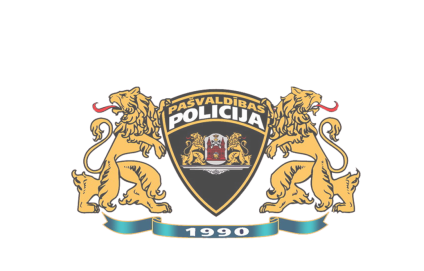 Policijas dežūrdaļu darbs
Apkalpoti  	50 969 	(+6.8%)	  iedzīvotāju izsaukumi, t.sk.
				3 803 	(-15.5%) izsaukumi par konfliktiem un vardarbību ģimenē
Vidēji diennaktī izbrauca uz  140 (+6.8%) izsaukumiem
1 izsaukuma vidējais apkalpošanas laiks -
			30 minūtes,
kas ietver policijas darbinieku nokļūšanu līdz notikuma vietai, notikuma apstākļu noskaidrošanu un fiksēšanu, pārkāpēju transportēšanu
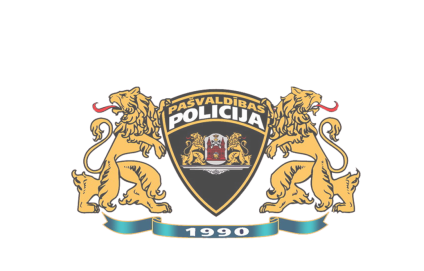 Tiesvedība
Reģistrētas 	323 	jaunas tieslietas
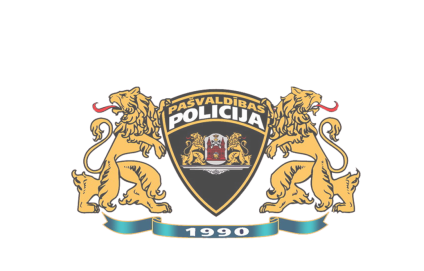 Personu iesniegumi
Saņemti  10 237 (+2%) personu iesniegumi
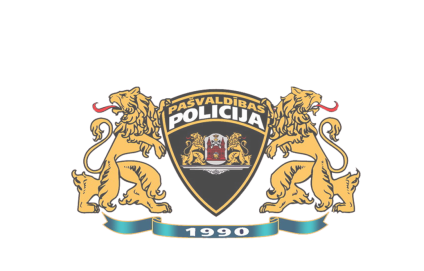 Aizturētās personas
Par dažādu pārkāpumu izdarīšanu aizturētas 10 445 (+4%) personas, t.sk.:
1	833 (+14.6%) personas, uz aizdomu pamata par noziedzīgu nodarījumu izdarīšanu, nogādātas Valsts policijā
455 (+1.1%) meklēšanā izsludinātas personas, no tām  14 (+7.7%) nepilngadīgas personas
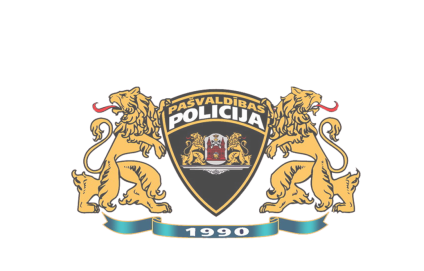 Pārkāpumu fiksēšana
Sastādīti 18 175 (+1.2%) administratīvā pārkāpuma protokoli (APP), t.sk.:
				11 142 	(-1.8%) 	APP par LAPK pārkāpumiem
				7 033 	(+6.5%) 	APP par RDSN neievērošanu
Pārkāpuma izdarīšanas vietā sodītas 3 140 (+21.1%) personas
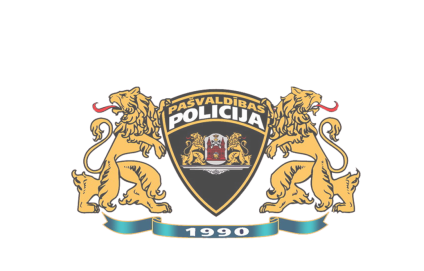 Pārkāpumu fiksēšana
Par stāvēšanas un apstāšanās noteikumu neievērošanu sastādīti: 
56 012 	(+14.3%) APP paziņojumi transportlīdzekļiem
	2	757  par neatļautu transportlīdzekļu novietošanu invalīdu stāvvietās
1 385 	APP  sastādīti autovadītājiem, no tiem biežāk par:
	208	par apstāšanos un stāvēšanu zem zīmes “Apstāties aizliegts”
	42 	par neatļautu transportlīdzekļu novietošanu invalīdu stāvvietās
	28 	par apstāšanos uz gājēju pārejām vai tuvāk par 5 metriem no tām
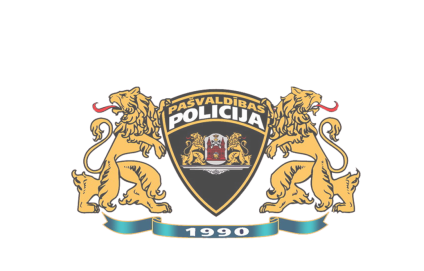 Video novērošanas centrs
Fiksēti  	2	034 (-0.9%) 	pārkāpumi, no tiem:
			352 	(+33.8%) 	par alkoholisko dzērienu lietošanu sabiedriskā vietā
			280 	(+26.7%) 	par konflikta situācijām
			137 	(+12.3%) 	par dabisko vajadzību nokārtošanu neatļautā vietā
Tiesībsargājošajām iestādēm izsniegti	125 (+127.3%)  video ieraksti
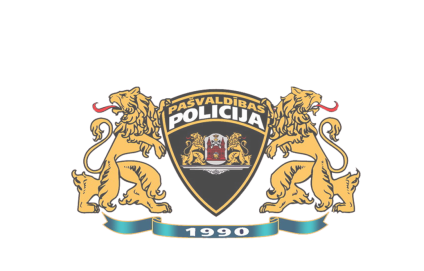 Kārtības nodrošināšana pilsētas transportā
Sadarbībā ar Rīgas satiksmes kontrolieriem veikti  1 423 (+13.9%) reidi, kuru laikā:
	aizturēta 	131  persona, no tām 94 (+34.3%) meklēšanā izsludinātas,
	fiksēti 		1 684 	administratīvie pārkāpumi, no tiem:
														1	393 		 par braukšanu bez biļetes
						194 		par dzīvošanu LR bez deklarētas dzīves vietas vai 
									par dzīvošanu LR bez pases
						39 		par nepakļaušanos policijas darbinieku likumīgajām 
									prasībām
						30 		par atrašanos ar atvērtu alkohola iepakojumu
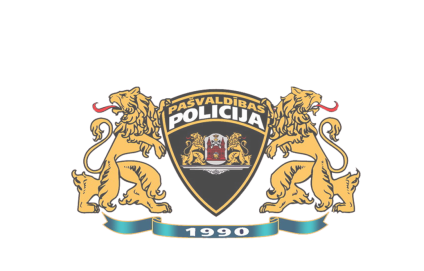 Bērnu likumpārkāpumu profilakse
Nodrošināta sabiedriskā kārtība pie 			129    Rīgas pašvaldības skolām
Mācību iestādēs organizēti 											1	228 (+11.1%) izglītojošie pasākumi
Organizēti 											80 		reidi jauniešu izklaides vietās 
Par n/g izdarītajiem pārkāpumiem saņemti 	240 	iesniegumi
BLPN uzskaitē atrodas 							107 	bērni
Fiksētie nepilngadīgo pārkāpumi
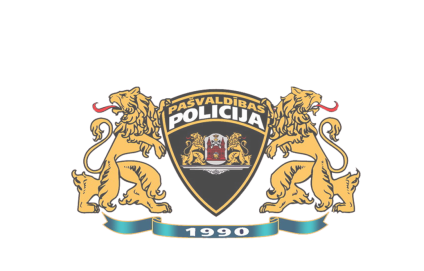 Par dažāda rakstura pārkāpumiem aizturēti 			689 	(+43.5%) 	n/g
Pārkāpuma izdarīšanas vietā sodīti 						32 		(+3.2%) 	n/g
Sastādīti 																												1	915 	(+34.4%) 		APP n/g
Bērnu tiesību aizsardzība
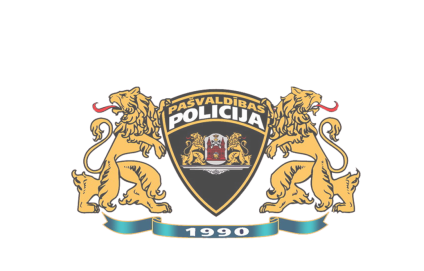 No ģimenēm izņemti un aprūpes iestādēs ievietoti 		56  	(+12%) n/g
Par n/g tiesību neievērošanu saņemti 						30 	iesniegumi
Par pārkāpumiem, kas vērsti pret nepilngadīgām personām sastādīti                   332  (-15.5%) APP, t.sk.:
236 	(-20.5%) 	par bērna aprūpes pienākumu nepildīšanu 	
29 		(+3.6%) 	par alkohola un tabakas tirdzniecību n/g 
22 		(-18.5%) 	par n/g iesaistīšanu alkohola lietošanā 		
16 		(-15.8%) 	par fizisku vai emocionālu vardarbību pret bērnu 	
16 		(+77.8%) 	par bērna atstāšanu 	bez uzraudzības
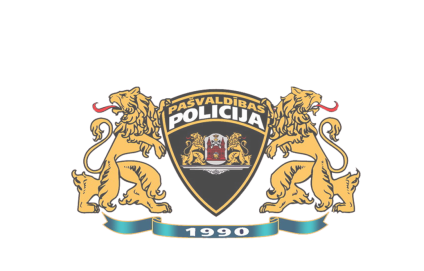 Glābšanas darbi
Izglābti 												15 	peldētāji
Medicīniskā palīdzība pludmalēs sniegta 		80  	atpūtniekiem
Pludmalē atrasti 									13 	nomaldījušies bērni
Nodrošinot sabiedrisko kārtību ŪGCAN darbinieki fiksēja 219  administratīvos pārkāpumus, no tiem 
	22 par RDSN prasību neievērošanu 		
Papildus tiešo pienākumu veikšanai glābšanas dienesta darbinieki veica                 70  izglītojošus pasākumus mācību iestādēs

RPP pārraudzībā esošajās pilsētas peldvietās kopš 2003.gada  
nav noslīcis neviens cilvēks!!!
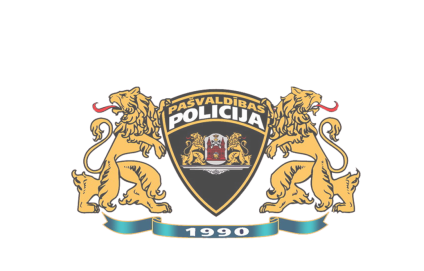 Civilā aizsardzība
83  ārkārtas gadījumos pilsētā cietušajām personām sniegta palīdzība: 
	50  cietušās personas izmitinātas citā dzīvesvietā               
	10  cietušās personas izmitinātas viesnīcās
	12  cietušās personas nogādātas slimnīcās
RPP civilās aizsardzības speciālisti veica 18 pārbaudes un sniedza 185 konsultācijas par civilās aizsardzības pasākumiem tehnogēno katastrofu draudu novēršanā uzņēmumiem, kuru darbība saistīta ar ķīmiski bīstamo vielu izmantošanu
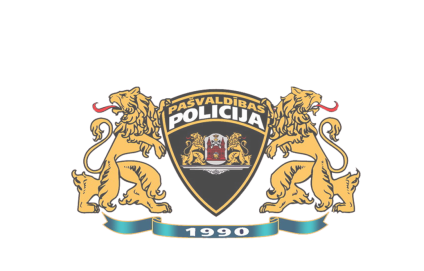 Ūdens satiksmes un zvejniecības kontrole
Par ūdens satiksmes noteikumu neievērošanu sastādīti		11  APP 
Veikti 124 reidi, kuru laikā par makšķerēšanas un zvejniecības noteikumu neievērošanu: 
izņemti 		233  nelikumīgi zvejas rīki, kopumā 12 km garumā
fiksēti	 	146 administratīvie pārkāpumi							
Sadarbībā ar Valsts policiju veikti 9 pasākumi kārtības nodrošināšanai uz ūdens
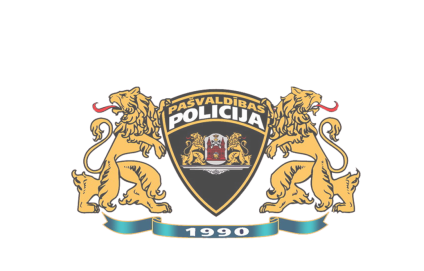 Darbs ar ārvalstu tūristiem
RPP darbinieki rūpējās par Rīgas viesu un pilsētas iedzīvotāju drošību, sadarbojās ar ārvalstu vēstniecībām, kā arī pastiprināti patrulēja pilsētas viesu visbiežāk apmeklētākajās publiskajās vietās
Nodrošināta Tūrisma informācijas tālruņa 67181818 apkalpošana diennakts režīmā un tūlītēja policijas reaģēšana uz saņemto informāciju
Saņemti 									467 	zvani
Sniegta palīdzība 							353 	ārvalstu tūristiem
Pie administratīvās atbildības saukti 	738 	ārvalstu tūristi	
Par CSN pārkāpumiem sastādīti 		2 714 APP paziņojumi
												ārvalstīs reģistrētiem transportlīdzekļiem
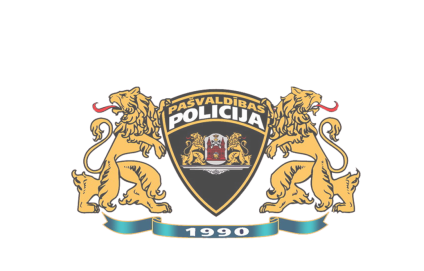 Saskarsme ar ārvalstu tūristiem
Policijas darbinieku redzeslokā nonākuši pilsoņi no 62 (+19.2%) dažādām valstīm
Policijas redzeslokā biežāk nonākuši  pilsoņi no:
Vācijas 				106 	
Lielbritānijas		101 	
Somijas 				83 	
Itālijas				79
Ārvalstu tūristi biežāk sodīti:
332 par dabisko vajadzību nokārtošanu neatļautā vietā
248 par atrašanos publiskā vietā ar vaļēju alkohola iepakojumu
110 par alkohola lietošanu  un  atrašanos alkohola reibumā sabiedriskā vietā
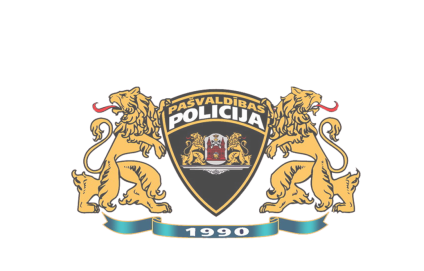 Masu pasākumi
Sabiedriskā kārtība nodrošināta 199 (+89.5%) nozīmīgu pasākumu laikā, t.sk., sniedzot atbalstu valsts drošības institūcijām, papildus savu tiešo pienākumu izpildei 
RPP spēki kārtības nodrošināšanā tika iesaistīti:
70 	piketos
47 	sporta sacensībās
41 	ielu gājienā
25 	sapulcēs, mītiņos
16 	ārvalstu delegāciju vizīšu laikā
Pēc Valsts, Drošības un Militārās policijas pieprasījumiem, nozīmīgu pasākumu laikā,  izstrādāti 45 Rīgas Pašvaldības policijas pasākumu plāni, kuru laikā RPP darbinieki nostrādāja 12 602 stundas
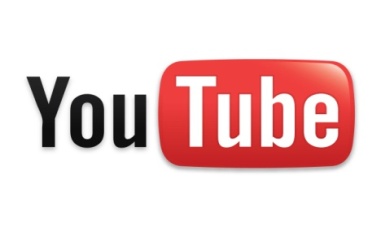 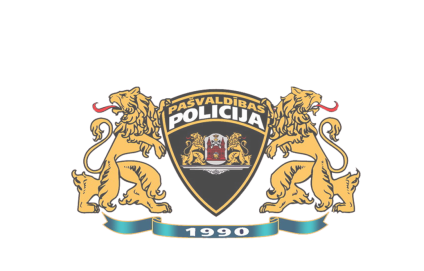 RPP aktivitātes interneta vidē
Regulāri aktualizēta informācija RPP interneta mājas lapā                                                              
                            , tās apmeklējumu skaits gada beigās sasniedza 93 039
Sociālā portāla             	             RPP kontam 2011.gada nogalē bija       1427 (+526) sekotāji, tostarp centrālie, reģionālie un ārvalstu mediji
Kontā publicēti 606 RPP ieraksti, no tiem 210 atbildes un policijas sniegtā palīdzība uz                           lietotāju tiešajiem jautājumiem RPP
RPP 		       profila abonentu skaits 2011.gadā audzis par nepilniem 200 lietotājiem, 2011.g. nogalē sasniedzot abonentu skaitu 701, kuru skaitā ir centrālie, reģionālie un ārvalstu mediji
Interneta videomateriālu vietnē 	           līdz 2012.gadam publicēti 110 RPP videomateriāli, kuri skatīti 2 166 880 reižu (skatījumu skaits 2011.g. audzis par 816 880)
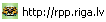 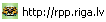 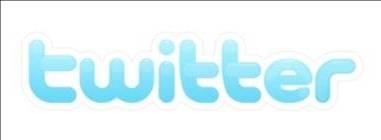 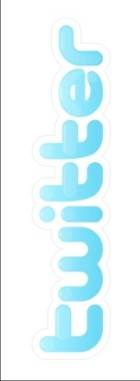 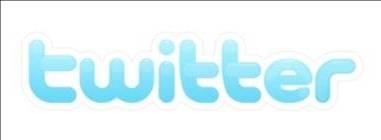 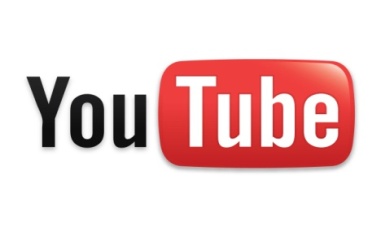 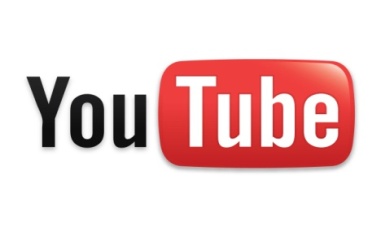 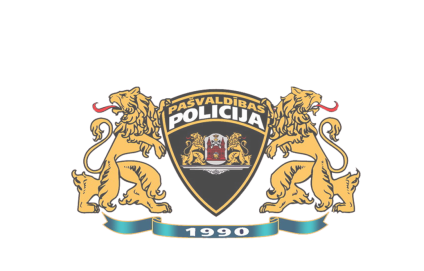 RPP popularitāte interneta vidē
2011.gadā RPP ir pārgājusi uz divvirzienu komunikāciju ar sabiedrību un sociālajos medijos kļuvusi par viedokļu līderi drošības jautājumos 
RPP                          profils ir kļuvis par vienu no populārākajiem un atzītākajiem valsts un pašvaldību iestāžu profiliem Latvijā,   arī   RPP  		konts šobrīd ir viens no populārākajiem kontiem Latvijas valsts un pašvaldību iestāžu vidū
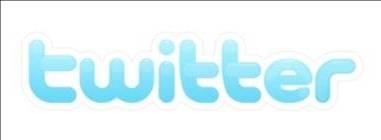 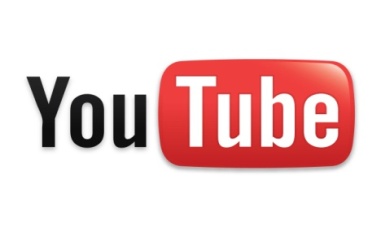 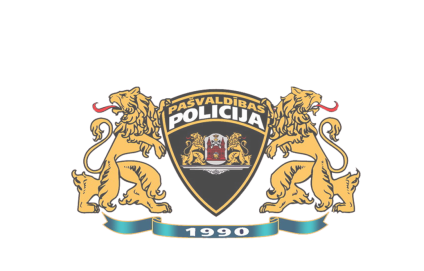 Realizētie projekti
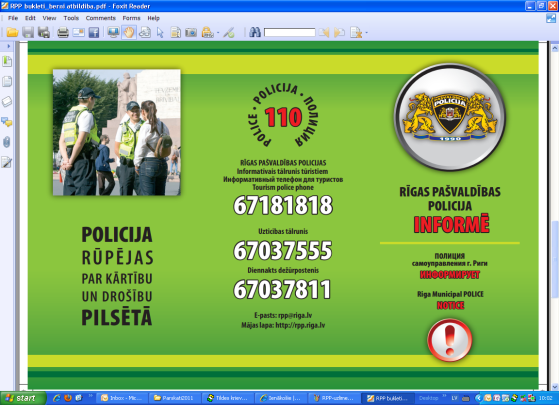 Izveidoti informatīvi izglītojoši materiāli – uzlīmes un bukleti:
Rīgas Pašvaldības policija 
Rīgas Pašvaldības policija informē – 
par administratīvo atbildību
Drošība ir atkarīga no katra paša rīcības – 
informācija bērnu drošībai
 
Aktīvu darbu izglītības iestādēs un publisko pasākumu laikā veicis RPP talismans – policijas palīgs un bērnu draugs, auguma lelle suns Rotto
 
Sadarbībā ar pašvaldības policijas speciālistiem izveidota mācību filma Atgriešanās pie vērtībām, kas tiek izmantota darbā ar jauniešiem izglītības iestādēs
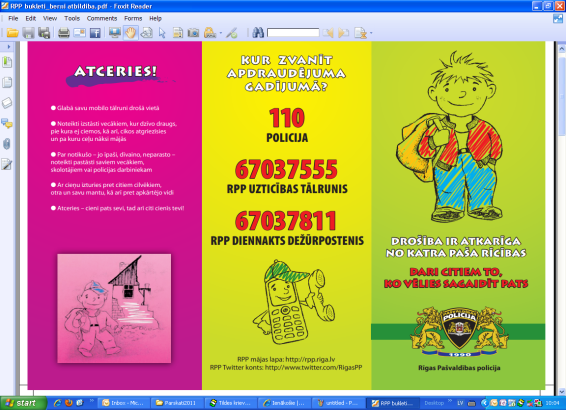 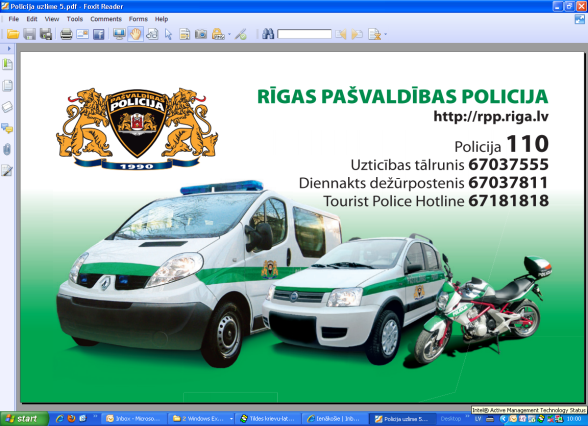 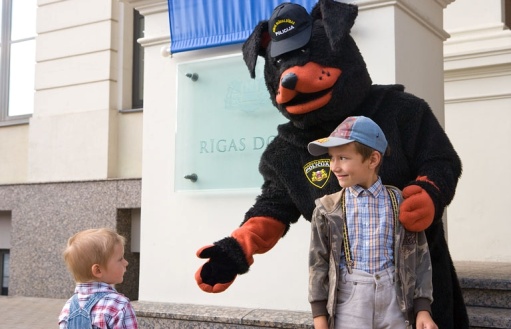 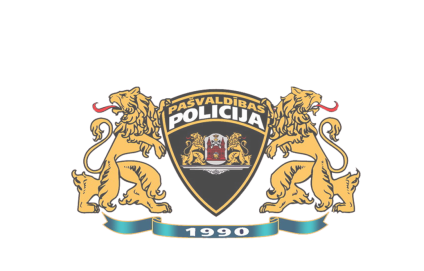 RPP 2011.gadā - vidēji diennaktī
apkalpoja policijas izsaukumus (t.sk. 02 un 110) 					140 	(+6.8%)
aizturēja likumpārkāpējus 												29 	(+7.4%) 
nogādāja likumpārkāpējus Valsts policijā 							5 		(+25%)
patrulēja pie Rīgas izglītības iestādēm									129 	(0.0%)
pilsētas ielās patrulēja policijas darbinieki 							132 	(+1.5%)
apsekoja objektus (izklaides, tirdzniecības, u.c. vietas)				10  	(0.0%)
veica izglītojošus pasākumus mācību iestādēs 						5  		(+25%) 
reģistrēja iesniegumus, pieprasījumus, pieteikumus, u.c.			108 	(+1.9%) 
noformēja administratīva rakstura pārkāpumus 					58 	(+3.6%)
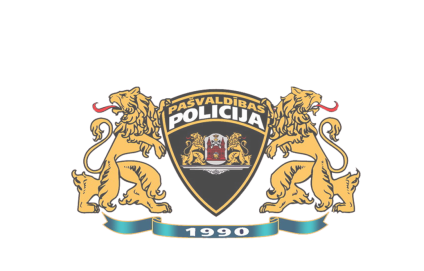 RPP prioritārie darbības virzieni 2012.gadā
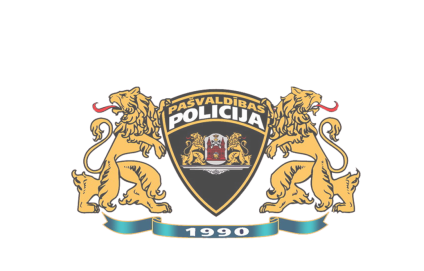 RPP galvenie virzieni 2012.gadā
Bērnu drošība pilsētā: 
Lekcijas izglītības un interešu iestādēs par bērnu drošību uz ielas un citās sabiedriskās vietās, par bērnu tiesības un pienākumus reglamentējošiem normatīvajiem aktiem, par normatīvajos aktos paredzēto atbildību
Zināmu bērnu iecienīto pulcēšanas vietu apsekošana un iecienītu vietu apzināšana
Noslēgtā sadarbības līguma ar Biedrību „Sporta klubs „Dinamo LAT”” realizācija, kā arī sadarbība ar pašvaldības iestādēm bērna uzvedības sociālās korekcijas un sociālās palīdzības programmas realizācijā
Nepilngadīgo personu atbalsta informatīvās sistēmas (NPAIS) testēšana un darbības uzsākšana, kas nodrošinās informācijas apmaiņu starp visām iesaistītajām institūcijām, kuras nodrošina bērnu atbalstu, pārraudzību un uzvedības sociālās korekcijas programmu izpildi
Drošība uz ūdens:
Pašvaldības pludmaļu uzraudzība
Ūdens satiksmes kontroles efektivitātes paaugstināšana
Zvejas noteikumu izpildes kontrole Rīgas pilsētas iekšējos ūdeņos
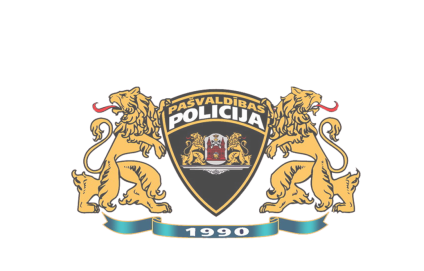 RPP galvenie virzieni 2012.gadā
Likumdošanas bāzes uzlabošana:
Joprojām aktuālo iepriekšējā gadā izvirzīto prioritāšu realizācija:
Normu pilnveidošana nolūkā komersantam padarīt uzņēmējdarbībai neizdevīgu apkārtējo personu miera traucēšanu un citu pārkāpumu pieļaušanu pakalpojumu sniegšanas jomā (trokšņošana, sabiedriskās kārtības neievērošana, pārkāpumi tirdzniecības pakalpojumu sniegšanā) 
Sniegt priekšlikumus par nepieciešamajiem grozījumiem normatīvajos aktos:
Administratīvā pārkāpuma procesa normu pilnveidošana
Administratīvās atbildības noteikšana par trokšņošanu LAPK 
Ar garantijas naudas administrēšanu saistīto izdevumu segšanas kārtībā un garantijas naudas iemaksāšanas motivēšanas mehānisma izstrāde par LAPK 167 un 171.panta pārkāpumiem un pārkāpumiem ceļu satiksmē, līdzīgi, kā tas noteikts ar autopārvadājumu jomā saistīto pārkāpumu gadījumā
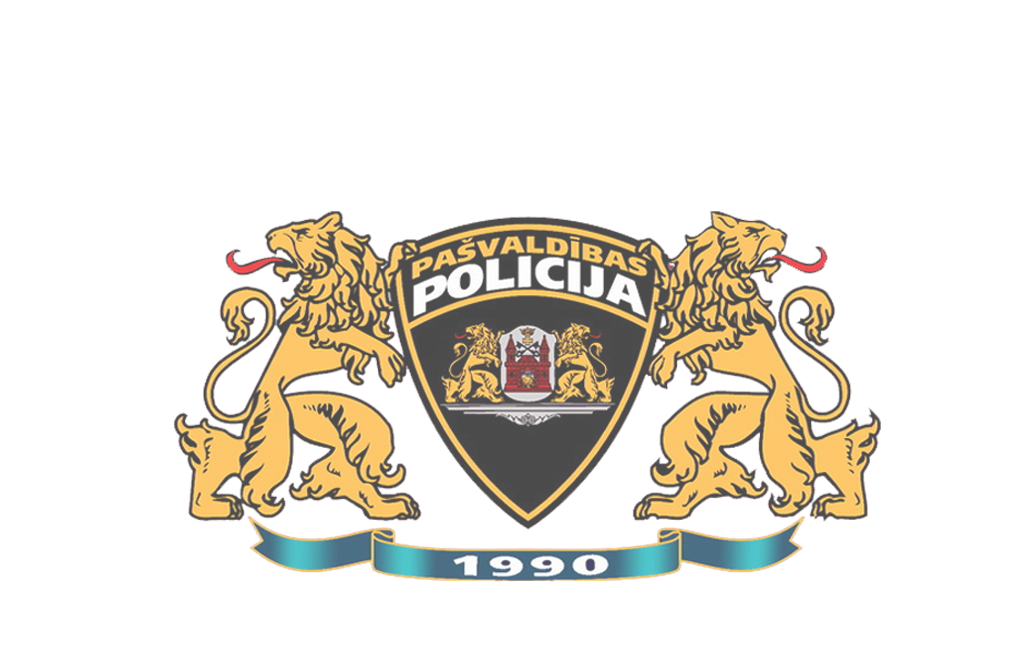 Paldies par uzmanību!